Office of
Science
U.S. DEPARTMENT OF
ENEGY
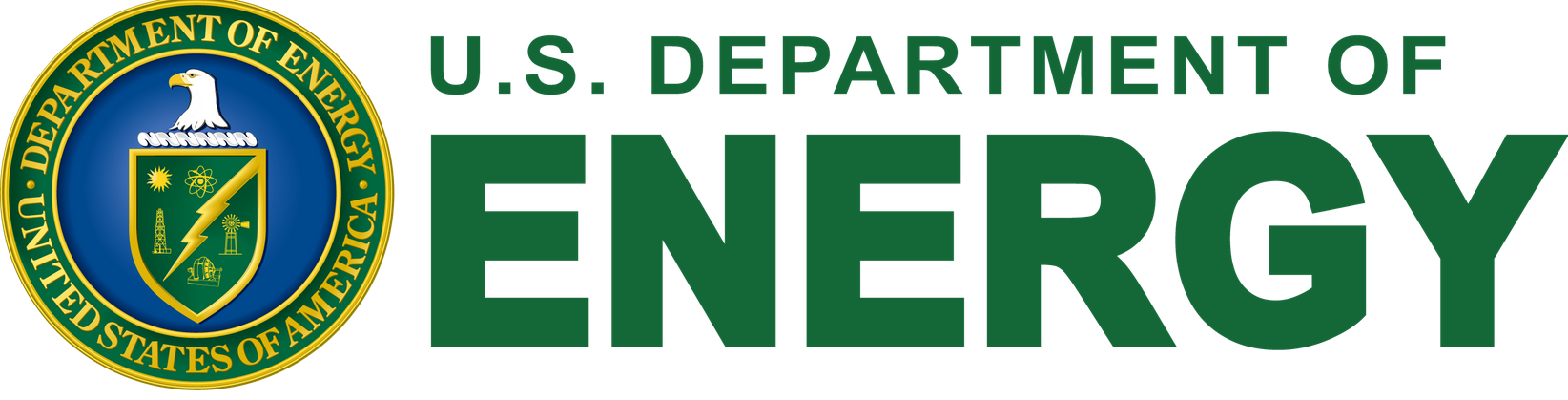 Mu2e Tracker Straws
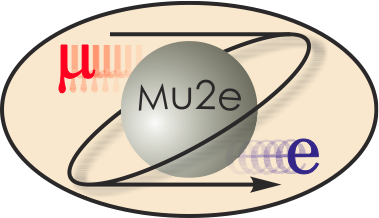 Chiho Wang
Straws L3 Manager
7/9/2014
Outline
Straw requirements
Straw property measurements
Straw assembly components and procedures
Cost
2
C. Wang - CD-2 Review
7/9/14
Straw requirements
5mm ID metalized Mylar tube cathode.
Minimal material 
6 μm Mylar + 3 μm adhesive + 6 μm Mylar double helical wrap
Inner wall coating: 500Å Al + 200Å Au
Outer wall coating: 500Å Al 
Operates in vacuum 
Sustains > 1 atm pressure difference
Leak rate < 7 ccm / detector volume
Stability
Straw straightness: max. transverse deviation/sagging < 300 μm for HV stability.	
Longitudinal tension is applied to keep straw straight.
Initial tension need to be higher to counter for material relaxation over time (creep).
Sustains radiation over the life time of operation.
3
C. Wang - CD-2 Review
7/9/14
Straw properties
Destructive tests:
Pressure: sustained 60 psi (10 min.). Destroyed ≥ 70 psi
Stretch: sustained 1.6 kg (2 yrs.). Destroyed ≥ 2.9kg
Mechanical:
Linear density: 0.34±0.01 g/100cm
Wall thickness: 15μm 
Derived from linear density, assuming Mylar density 1.39g/cm3, and same for the polyester based adhesive.
Spring constant: 0.891cm/kg/100cm 
Electrical:
Cathode resistance: 120Ω/100cm
4
C. Wang - CD-2 Review
7/9/14
Straw leak measurement 1
Pressurize to ~ 1 atm and measure the pressure drop
5
C. Wang - CD-2 Review
7/9/14
Straw leak measurement 1
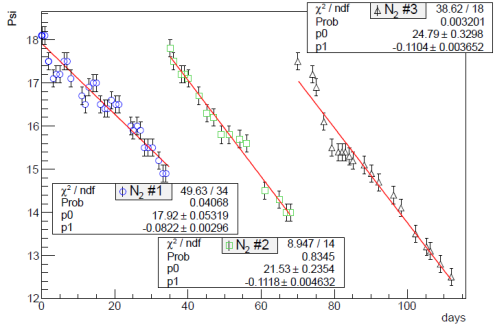 N2
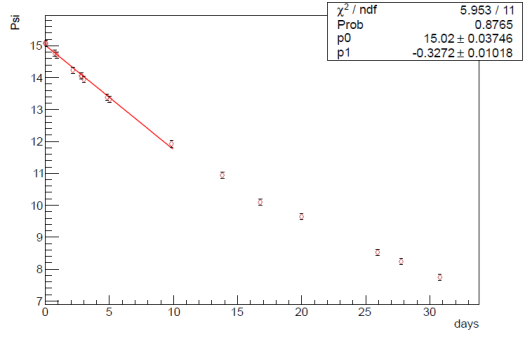 CO2
N2 leak rate =0.095±0.026 psi/day
CO2 leak rate =0.36±0.06 psi/day
Assume Ar leak rate similar to N2 , and straw volume  ~ 0.3 m3, estimated Ar(80%)CO(20%)  leak rate ~ 2ccm / tracker volume
6
C. Wang - CD-2 Review
7/9/14
Straw leak measurement 2
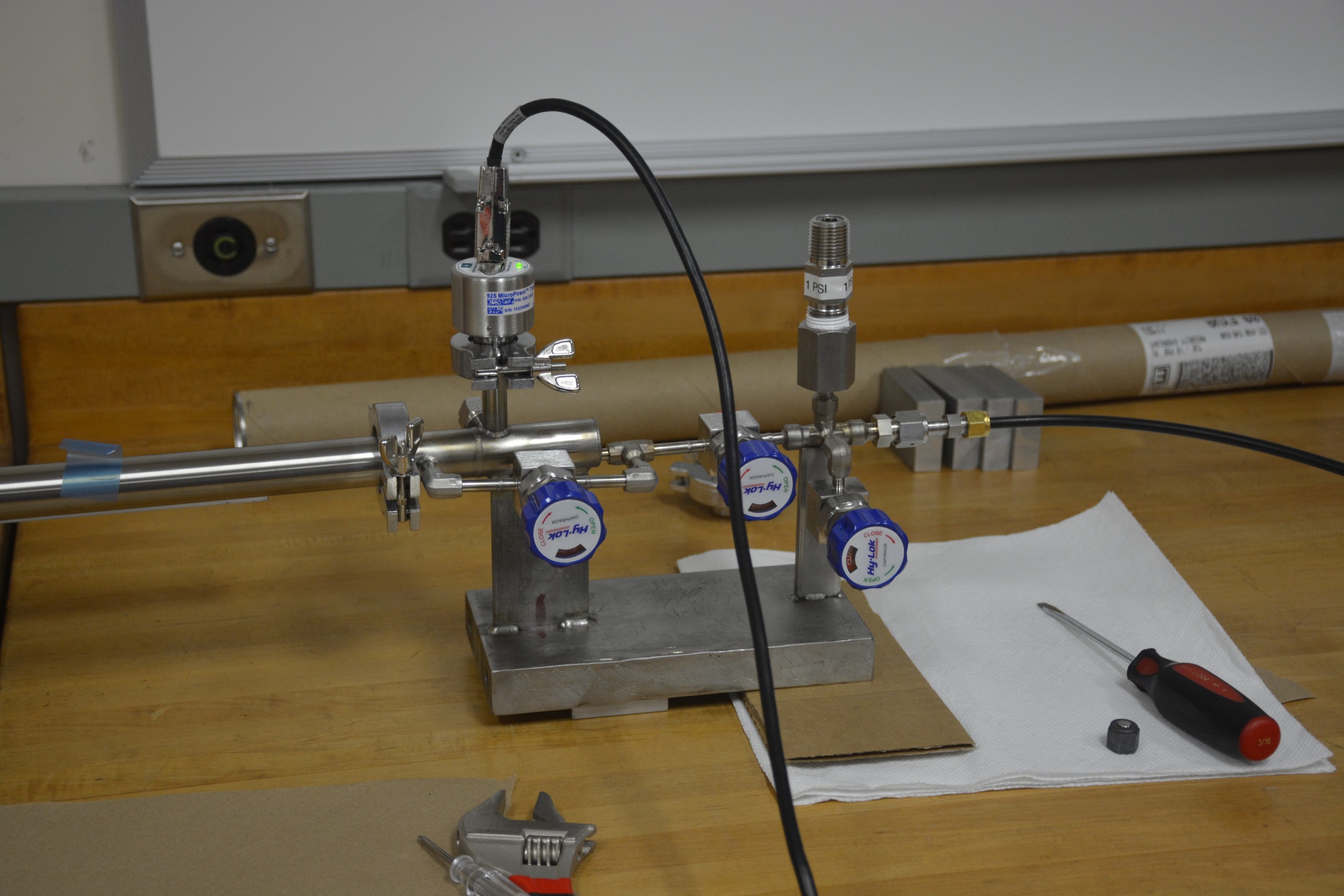 Fill straw with ArCO2 and place in vacuum, 
Measure pressure rise
Gas inlet
To straw
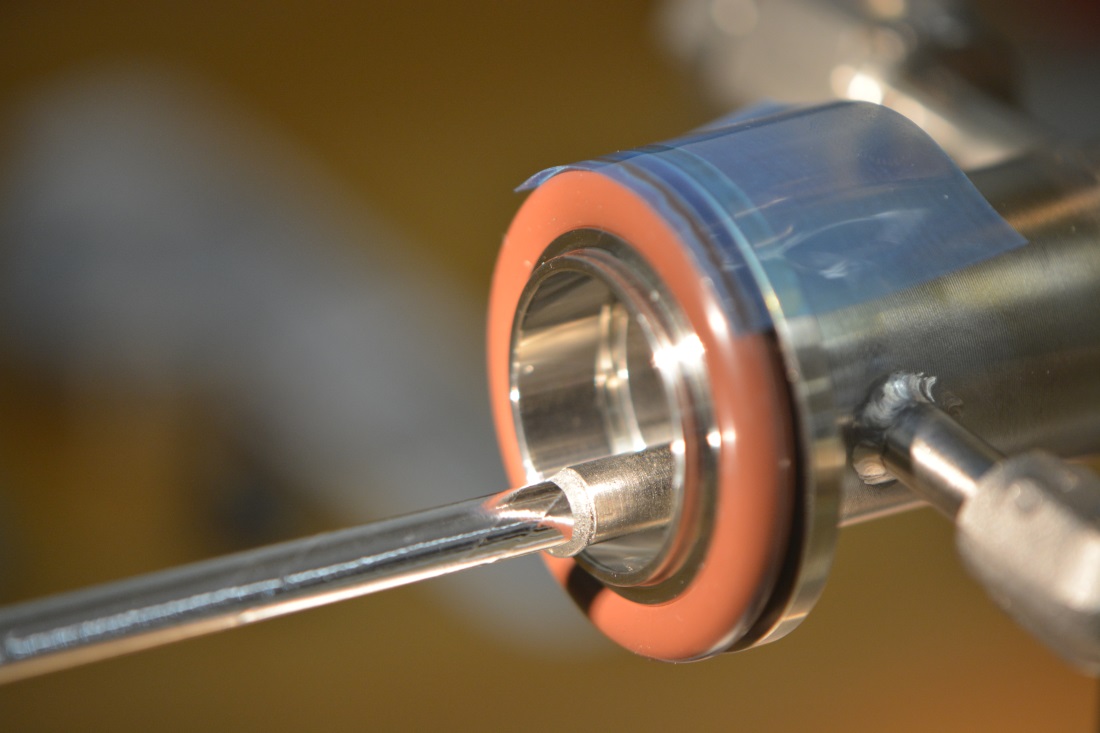 Straw
1 psi 
Pressure relief
Vacuum 
gauge
Feed through
Tested 10x 129cm straws 
Averaged leak rate = 3.6x10-4ccm/straw
~ 4 ccm / tracker volume
Vacuum pump
7
C. Wang - CD-3a Review
7/9/14
Straw straightness measurementTo determine the required straw tension
Horizontal Traveling Microscope (X)
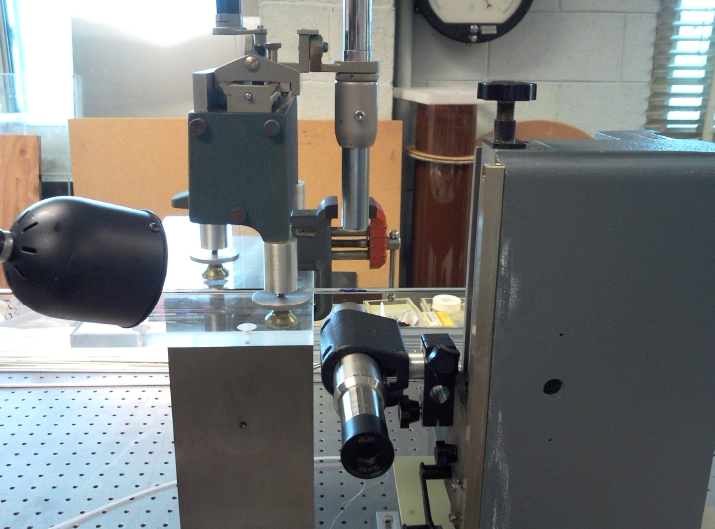 Straw
Straw deviation measured for different straw length and tension.
Vertical Traveling Microscope (Y)
8
C. Wang - CD-2 Review
7/9/14
Straw straightness measurement
ΔR=Sqrt(Δx2+Δy2)
ΔR (cm)
gm
Mid point deviation, relative to the highest tension (500g)
9
C. Wang - CD-2 Review
7/9/14
Straw creep measurement
Glue straws on a support frame (120cm) with tensions:
300gm, 400gm, 500gm, 600gm.
Measure straw tension by resonant frequency as a function of time.
Support Frame
Magnet
Frequency 
Counter
Speaker
Straw
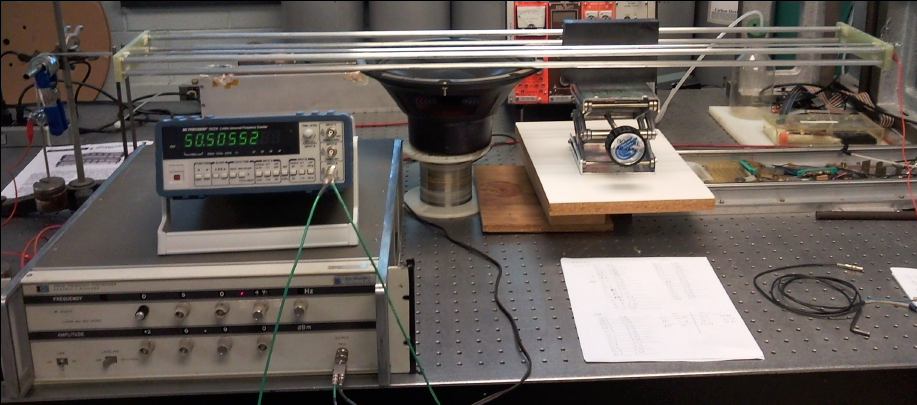 Weight
Precision
Function 
generator
5/10/12
Chiho Wang, Seog Oh, Wes Johnson
10
10
C. Wang - CD-2 Review
7/9/14
Straw creep measurement
300gm
400gm
500gm
600gm
(corrected for temperature & humidity variation)
11
C. Wang - CD-2 Review
7/9/14
Straw creep measurement
Fractional tension shows scaling effect, giving prediction power to other initial tensions.
Assume T(t)/T(0)=(c0*e-c1*t+c2), with c2=0
6-year extrapolation  T(t)/T(0) ~ 43%
700 gm initial tension is sufficient  to keep tension > 250 gm after 6 years.
12
C. Wang - CD-2 Review
7/9/14
Radiation aging study
A single straw detector, constructed with relevant components, was operated under Sr-90 irradiation. 
Expected total dose (including beam flash) of 0.9 C/cm was irradiated.
Gain change monitored by Fe55 peak amplitude.
Observed no measurable degradation in gain or cathode resistivity
Fractional gain change over 3 irradiation periods. Measured at 3 locations from downstream.            Referenced to un-irradiated point at 110cm:
Gas flow rate = 2 vol/hr/m 
20±0.02% CO2 with balanced Ar
Airgas “primary standard” grade. Purity 99.99% with individual impurities below:
13
C. Wang - CD-2 Review
7/9/14
Straw property summary
Straw is robust and has no problem operating in vacuum. The burst pressure exceeds 60 psi and is well above 14psi.
Straw leak rate of ~<4ccm is within acceptable range of 7ccm
700 gm initial tension is needed to keep straw tension above 250 gm after 6 years, which is needed to keep straw straightness within ±0.3mm for HV stability. 
Straw can sustain tension > 1.6Kg and is well above the needed 700 gm initial tension.
No measurable degradation in gain after expected dosage of radiation.
14
C. Wang - CD-2 Review
7/9/14
Straw assembly
After a straw is received from manufacturer it needs to go through QC procedures and get assembled into a straw sub-assembly. These procedures include:
Visual inspection
Continuity check (measure resistance)
Leak test
Cut to length
Assemble/Attach end pieces
A QA/QC data base is being developed to track/link component data.
15
C. Wang - CD-2 Review
7/9/14
Straw cutter
16
C. Wang - CD-2 Review
7/9/14
Straw sub-assembly
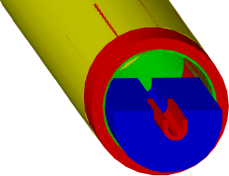 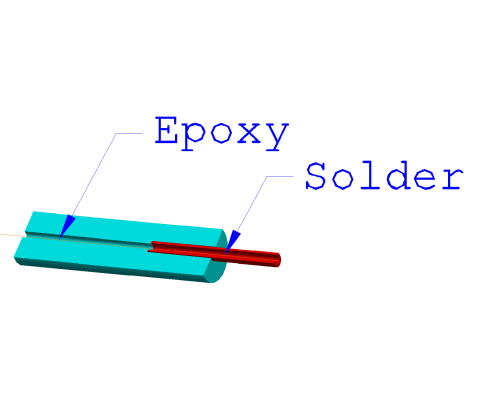 Wire fixation
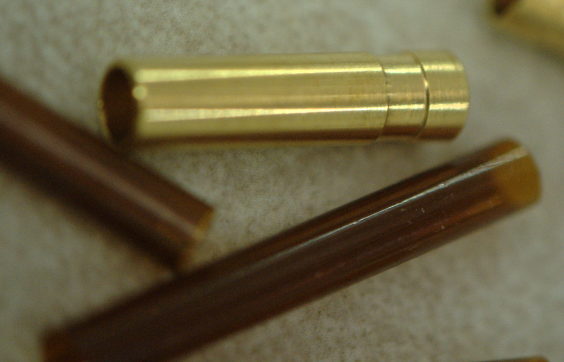 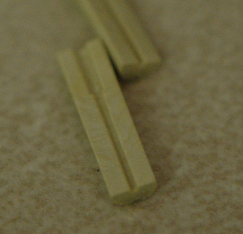 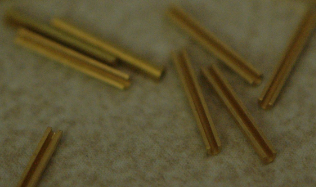 Sense wire is aligned by external precision fixture (PAAS), not by straw components)
17
C. Wang - CD-2 Review
7/9/14
Assembly jigs for assembling end pieces
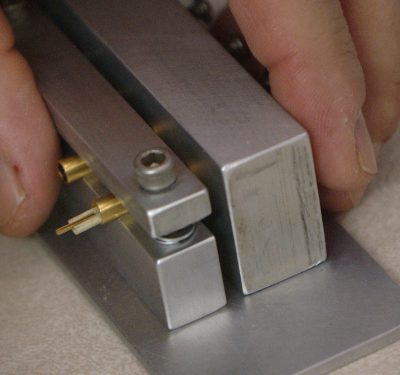 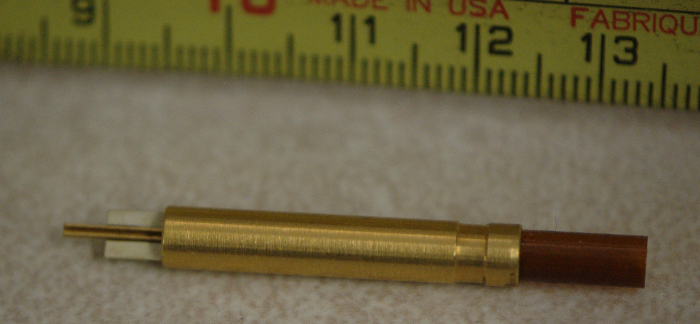 18
C. Wang - CD-2 Review
7/9/14
Assembly jigs for gluing end pieces to straw
Orient end pieces on both end of the straw to the same direction
	and glue to straw with conductive glue.
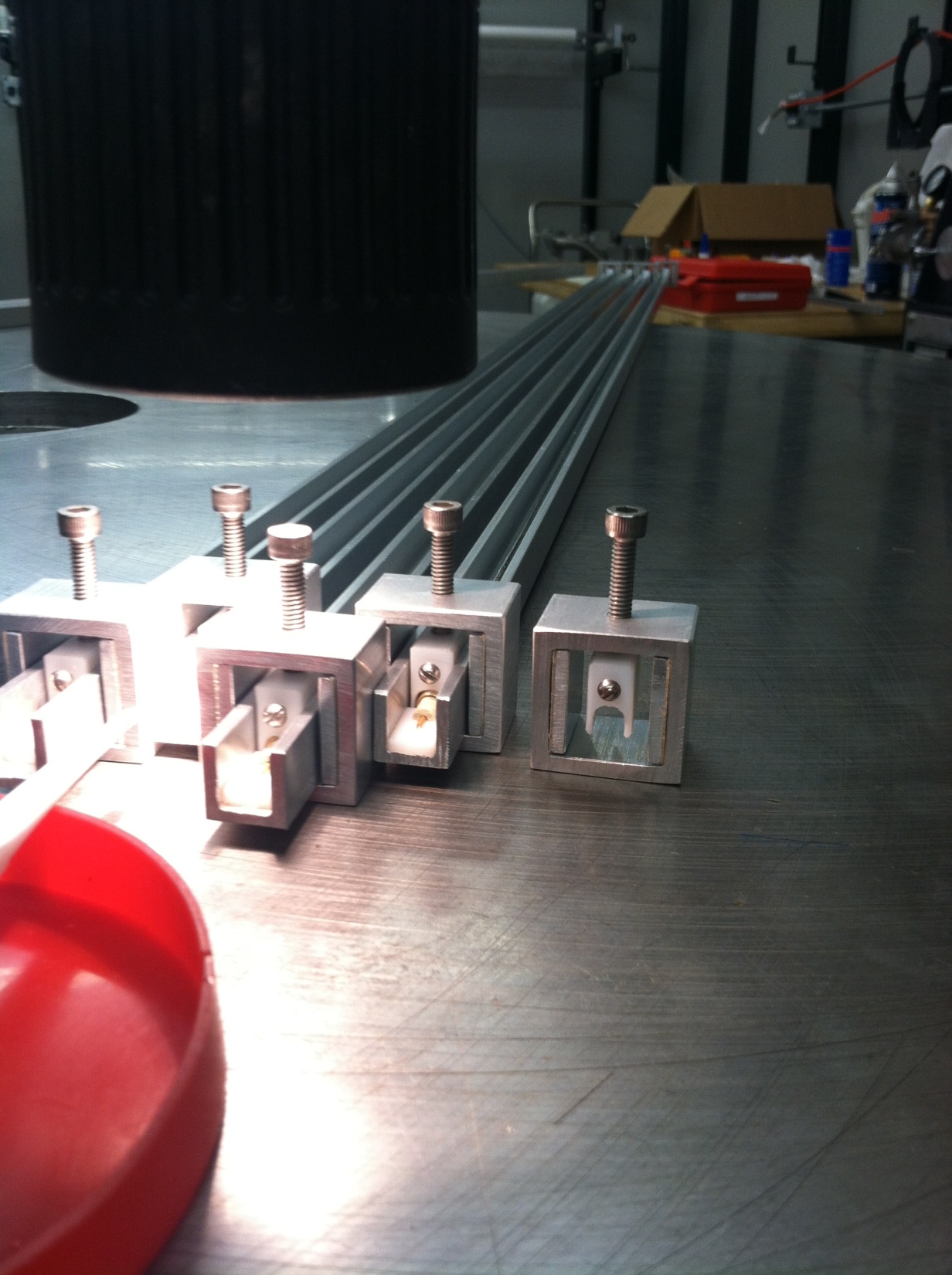 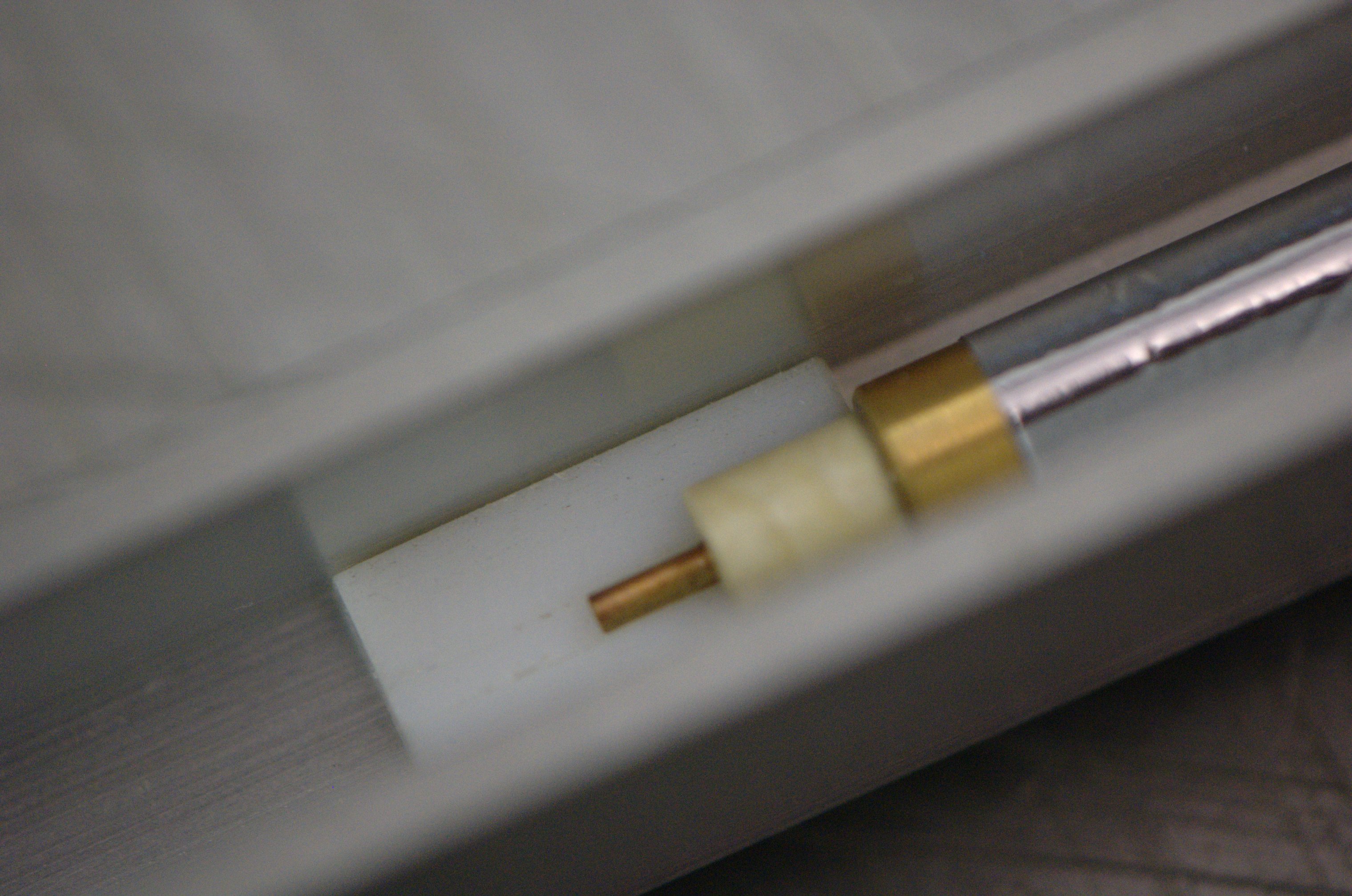 19
C. Wang - CD-2 Review
7/9/14
A 2x4 prototype
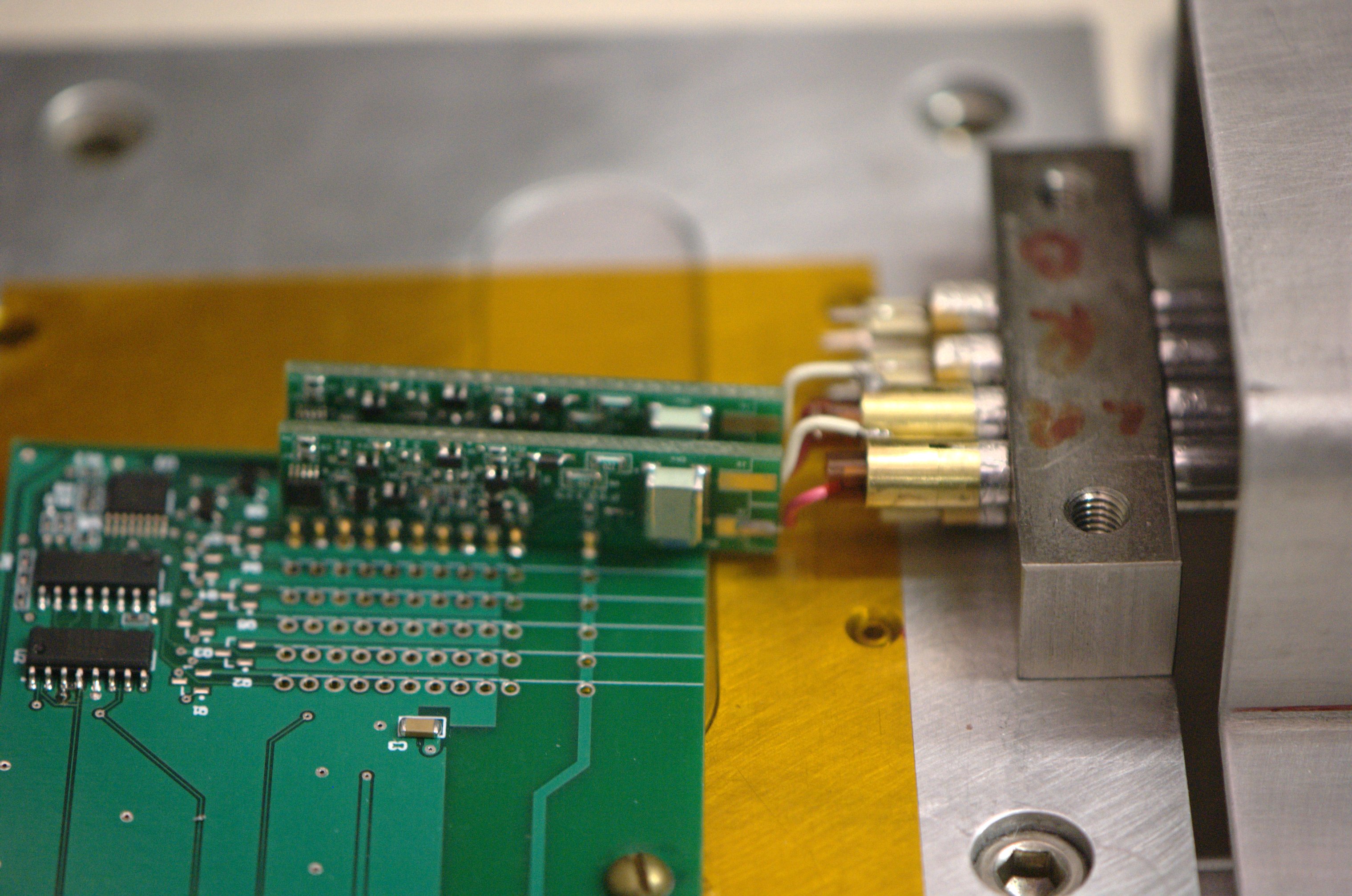 Front end electronics attached
20
C. Wang - CD-2 Review
7/9/14
QA/QC data base
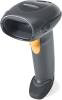 RDBMS
Open source
Multimaster replication
Input programming language independence
MariaDB 			(formerly MySQL)
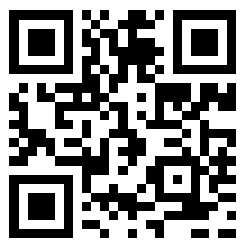 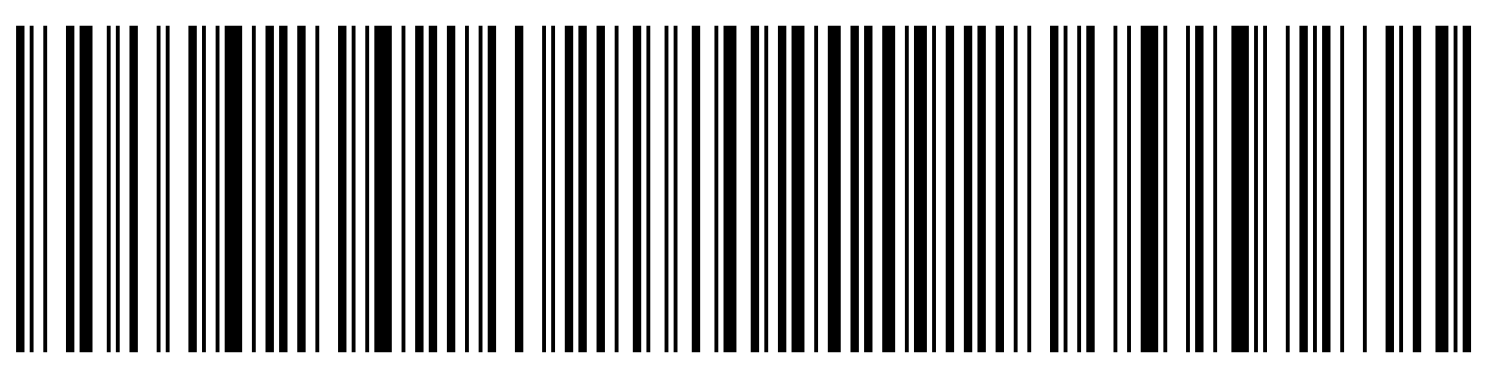 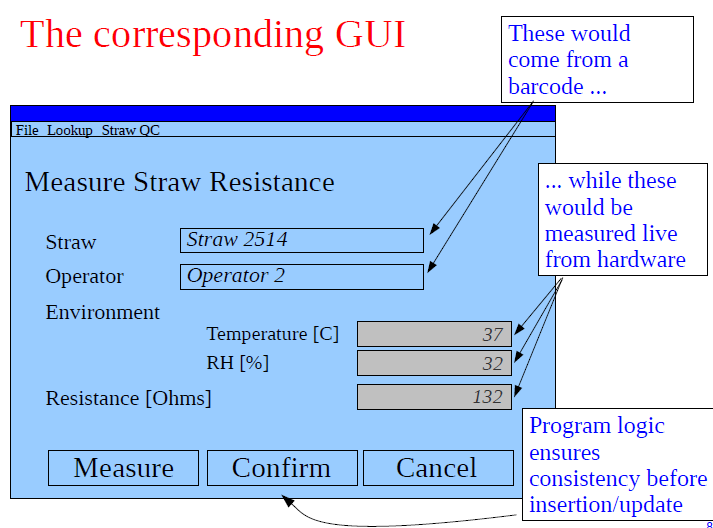 GUI
21
C. Wang - CD-2 Review
7/9/14
Straw assembly summary
Straw end components had been manufactured and tested.
Assembly tools and test equipment for straw assembly procedures were developed and functional.
Using the material and tools developed, a 2x4 prototype is completed with front end electronics attached.
A QA/QC data base is being implemented for production process.
22
C. Wang - CD-2 Review
7/9/14
Cost Distribution by L4
Base Cost by L4 (AY $k)
23
C. Wang - CD-2 Review
6/8/14
Cost Distribution by Resource Type
Base Cost (AY $k)
24
C. Wang - CD-2 Review
6/8/14
Quality of Estimate
Base Cost by Estimate Type (AY$k)
25
C. Wang - CD-2 Review
6/8/14
Labor Resources
FTEs by Discipline
26
C. Wang - CD-2 Review
6/8/14
Cost Table
Costs are fully burdened in AY $k
27
C. Wang - CD-2 Review
6/8/14
Conclusion
Detecting elements of the tracker: straws and straw-end components are manufactured and tested. 
Straw tube is robust and leak tight, and exceeds the requirements to operate in vacuum for 6 years. 
Assembly procedures and assembly tooling are realized and exercised.
A QA/QC data base is being implemented.
Cost is better estimated.
28
C. Wang - CD-2 Review
7/9/14